ВКЛАДЫВАЙ В СВОЕ БУДУЩЕЕ - ПОЛУЧАЙ ЗНАНИЯ О ЛИЧНЫХ ФИНАНСАХ
ЗНАКОМЬТЕСЬ, НАШИ ГЕРОИ:
СЕМЬЯ КУЗНЕЦОВЫХПетр Сергеевич,Ирина Романовна,Илья, 20 лет, студентМарина, 16 лет
СЕМЬЯ СИДОРОВЫХЕвгений Дмитриевич,Лариса Павловна,Федор, 19 лет, студентЛена, 17 лет
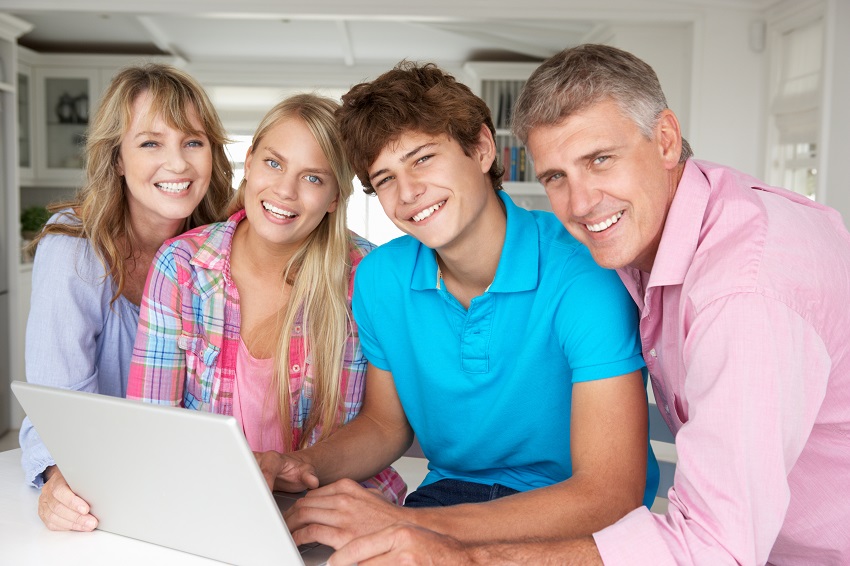 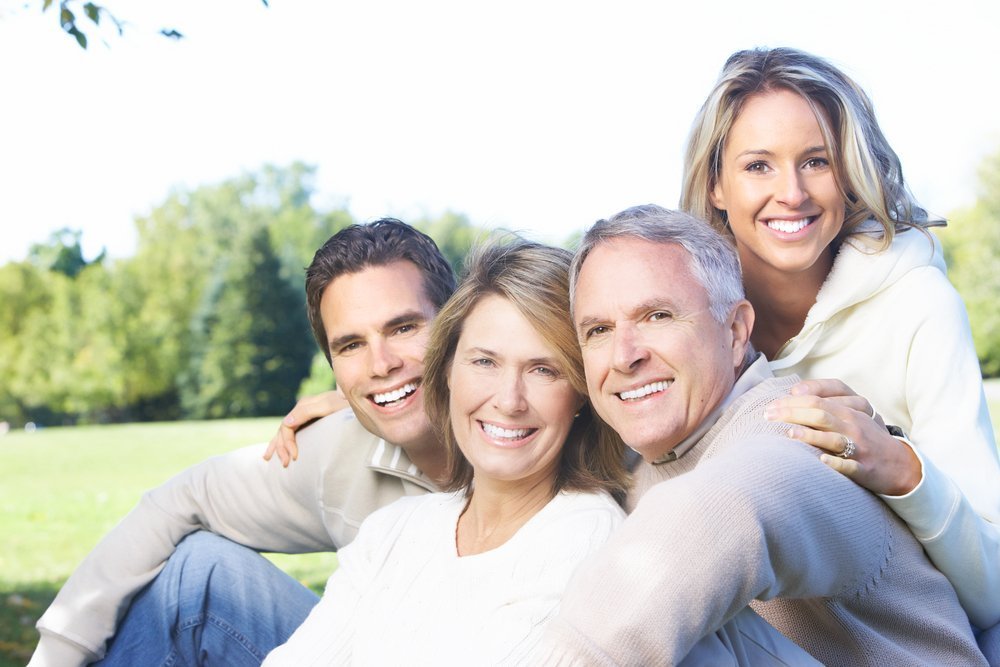 2
ЖИЗНЕННАЯ СИТУАЦИЯ №1:  ПЛАНИРУЕМ МЕСЯЧНЫЙ ЛИЧНЫЙ БЮДЖЕТ
Илья Кузнецов и Федор Сидоров студенты Московского университета, они уже год живут в одной комнате в студенческом общежитии. Родители выделяют им на проживание и питание ежемесячно по 20 000 рублей каждому. Федору постоянно не хватает денег на весь месяц и он вынужден занимать деньги ежемесячно у соседей по общежитию, а Илье каждый месяц удается экономить не менее 3000 рублей и пополнять свой накопительный счет в банке. За время обучения в университете Илья накопил уже 37 650 рублей (банковский вклад сроком на 1 год по 8% годовых с ежемесячной капитализацией и ежемесячным пополнением).
	Федор не понимает как Илье удается не только не занимать деньги на проживание и питание у соседей, но еще и постоянно посещать культурные и спортивные события в городе, а также еще и копить. Давайте посмотрим личный бюджет Ильи и Федора:
3
ЖИЗНЕННАЯ СИТУАЦИЯ №1: ПЛАНИРУЕМ МЕСЯЧНЫЙ ЛИЧНЫЙ БЮДЖЕТ.      МЕСЯЧНЫЙ БЮДЖЕТ ФЕДОРА
4
ЖИЗНЕННАЯ СИТУАЦИЯ №1: ПЛАНИРУЕМ МЕСЯЧНЫЙ ЛИЧНЫЙ БЮДЖЕТ.  МЕСЯЧНЫЙ БЮДЖЕТ ИЛЬИ
5
ЖИЗНЕННАЯ СИТУАЦИЯ №1: ПЛАНИРУЕМ МЕСЯЧНЫЙ ЛИЧНЫЙ БЮДЖЕТ.  СРАВНИМ БЮДЖЕТЫ ФЕДОРА И ИЛЬИ
6
ЖИЗНЕННАЯ СИТУАЦИЯ №1: ПЛАНИРУЕМ МЕСЯЧНЫЙ ЛИЧНЫЙ БЮДЖЕТ.   СРАВНИМ БЮДЖЕТЫ ФЕДОРА И ИЛЬИ
7
ЖИЗНЕННАЯ СИТУАЦИЯ №1: ПЛАНИРУЕМ МЕСЯЧНЫЙ ЛИЧНЫЙ БЮДЖЕТ. СРАВНИМ БЮДЖЕТЫ ФЕДОРА И ИЛЬИ
8
ЖИЗНЕННАЯ СИТУАЦИЯ №2: 	ИНВЕСТИЦИИ В ОБРАЗОВАНИЕ
Марина Кузнецова и Лена Сидорова живут в Воронеже, заканчивают в этом году 11 класс и будут сдавать ЕГЭ. Марина хочет поступить в Московский физико-технический институт (МФТИ) на бюджетное место и получить по итогам обучения в университете профессию «Специалист по анализу больших данных (Big Data)». Средний балл по ЕГЭ для поступления на специальность в МФТИ равен 96,78 баллов. Лена не знает куда будет поступать, и собирается об этом подумать после того, как сдаст ЕГЭ.
	Марина весь одиннадцатый класс усердно готовилась к ЕГЭ, занималась дополнительно с учителями в школе (бесплатно) и с репетиторами (110 000 рублей на три предмета: «Математика», «Информатика», «Русский язык»), участвовала в научно-практических конференциях и олимпиадах. Родители Марины активно ее поддерживали и финансировали занятия с репетиторами. Лена не задумывалась о сдаче ЕГЭ и не готовилась к ним, ее родители считали что Лене не нужна помощь.
	Марина сдала все экзамены (ЕГЭ) на 100 баллов и поступила в МФТИ на бюджетное место. Лена набрала средний балл по ЕГЭ – 60, и поступила на экономический факультет Воронежского государственного университета на платной основе.
	Кто из девушек и их родителей поступил грамотно и почему?
ДАВАЙТЕ СРАВНИМ: КТО ДЕЙСТВОВАЛ ФИНАНСОВО ГРАМОТНО?
ДАВАЙТЕ СРАВНИМ: КТО ДЕЙСТВОВАЛ ФИНАНСОВО ГРАМОТНО?
ЖИЗНЕННАЯ СИТУАЦИЯ №3: ФИНАНСОВАЯ ПИРАМИДА
Петр Сергеевич и Ирина Романовна Кузнецовы последние 2 года хранят свои накопления на банковском депозите (500 000 рублей под 7,45% годовых) и в акциях ПАО «Сбербанк» (500 000 рублей, 4% годовой дивидендный доход). 	
	Евгений Дмитриевич и Лариса Павловна Сидоровы считали такие вложения бессмысленными, потому что они приносят малый доход, и поэтому они свои накопления в сумме 1 000 000 рублей вложили в акции воронежской финансовой компании «Успех» под 100% годовых.
	Через 6 месяцев офис финансовой компании «Успех» закрылся, а руководители компании с деньгами исчезли в неизвестном направлении. Сидоровы, как и другие «успешные инвесторы», подали на компанию в суд, но прошло уже больше года, а ситуация никак не разрешается и денег никто не возвращает.

Почему Кузнецовы поступили правильно, 
а Сидоровы не правильно?
ДАВАЙТЕ СРАВНИМ: КТО ДЕЙСТВОВАЛ ФИНАНСОВО ГРАМОТНО?
ХАРАКТЕРИСТИКИ ФИНАНСОВОЙ ПИРАМИДЫ:
Высокие проценты и быстрый срок окупаемости.
 Большая сумма «вступительного взноса». 
 Взамен вложенных денег человек может получить товары по завышенной
 Цена стоимости и не соответствующие заявленным характеристикам либо поддельные ценные бумаги.
 Акцент компании на пиаре.
 Сокрытие информации о владельцах предприятия, отсутствие лицензии и разрешений на право заниматься финансовой деятельностью.
 Необычный и непонятный план вознаграждений.
 Чрезмерная настойчивость организаторов.
ФИНАНСОВО ГРАМОТНЫЙ ЧЕЛОВЕК:
планирует свое финансовое будущее, ведет личный (семейный) бюджет;
 живет в рамках этого бюджета, не имеет больших долгов;
 рационально выбирает финансовые инструменты на основе модели грамотного финансового поведения;
 ориентируется в финансовой сфере.
ШАГИ ГРАМОТНОГО ФИНАНСОВОГО ПОВЕДЕНИЯ:
1 шаг. Осознание потребности, выделение проблем.

2 шаг. Формулирование ограничений и критериев принятия решения.

3 шаг. Поиск информации об альтернативах (вариантах удовлетворения     потребности), определение альтернатив и рисков.

4 шаг. Оценка альтернатив и рисков.

5 шаг. Выбор альтернативы (варианта удовлетворения потребности).

6 шаг. Удовлетворение потребности, оценка результатов.
ПОДВЕДЕМ ИТОГ: ОБСУДИМ ВМЕСТЕ
ВОПРОСЫ:

Что Вы узнали сегодня нового?
Являетесь ли Вы финансово грамотным человеком?
Как поступаете Вы и Ваша семья в подобных ситуациях?

ЗАДАНИЕ: 

Поразмышляйте над услышанным сегодня: напишите эссе по теме финансовой грамотности и примите участие в конкурсе эссе, который проводится в рамках Недели финансовой грамотности детей и молодежи -2018.
Вся информация на портале Минфина России:  

http://вашифинансы.рф/week2018/concurses/